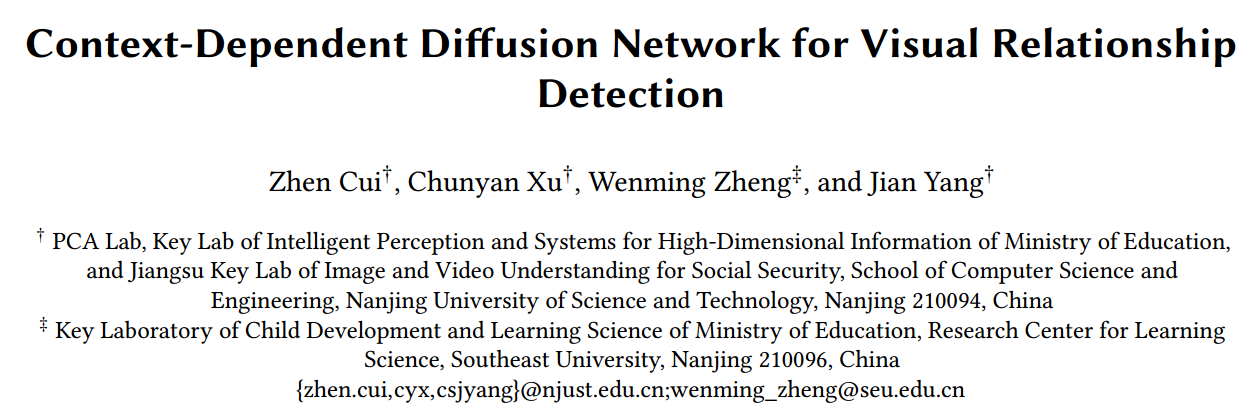 Motivation
The subjects/objects are correlated to each other under semantic relationships
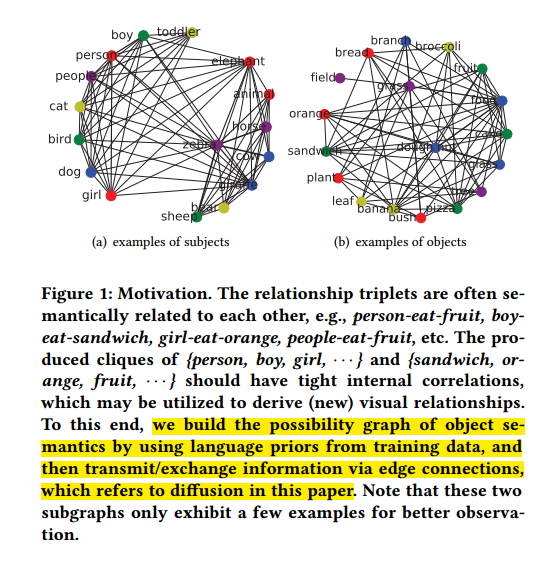 Contributions
We propose a context-dependent diﬀusion network (CDDN)  framework to deal with visual relationship detection 
Semantic graphs to encapsule semantic priors of subjects/objects
Visual scene graphs to capture the surrounding context
Graph diffusion network to learn latent representations of objects
Architecture
Object Association
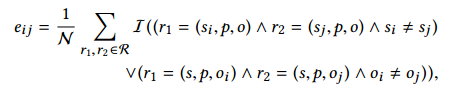 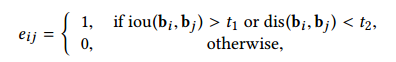 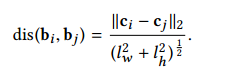 Diffusion Layer
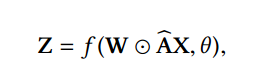 Ranking Loss
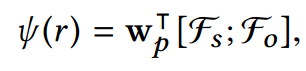 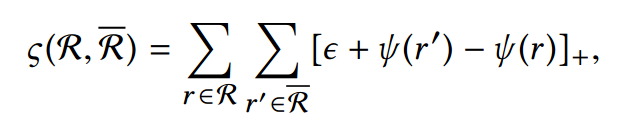 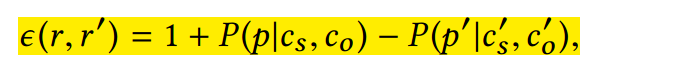 Experiment
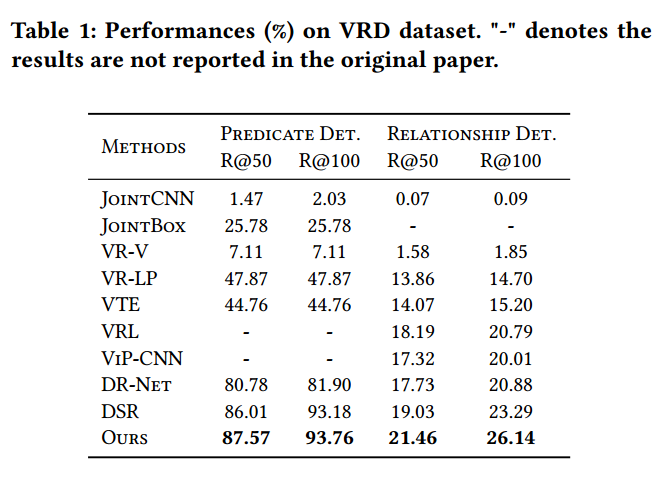 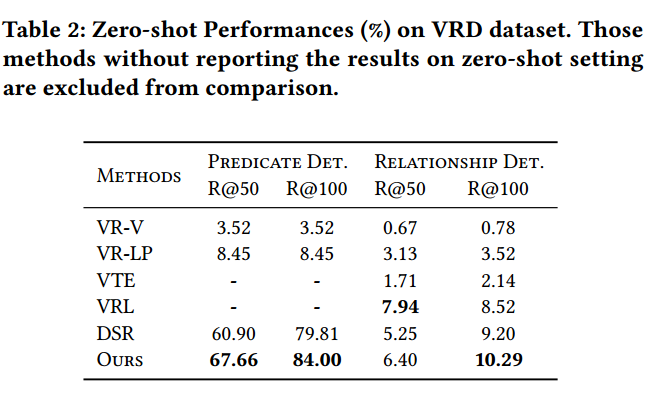 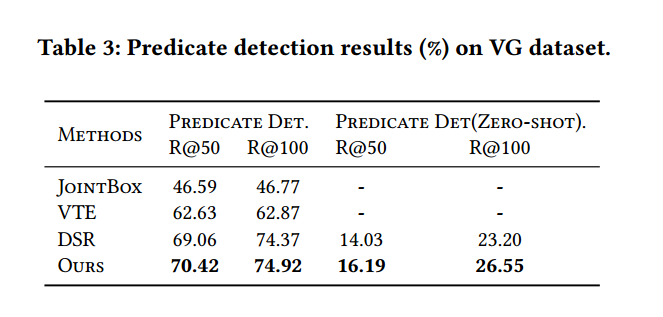 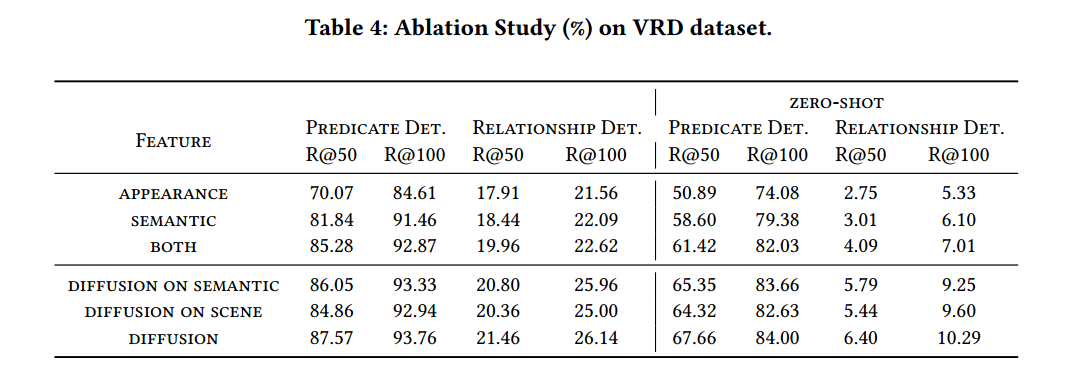